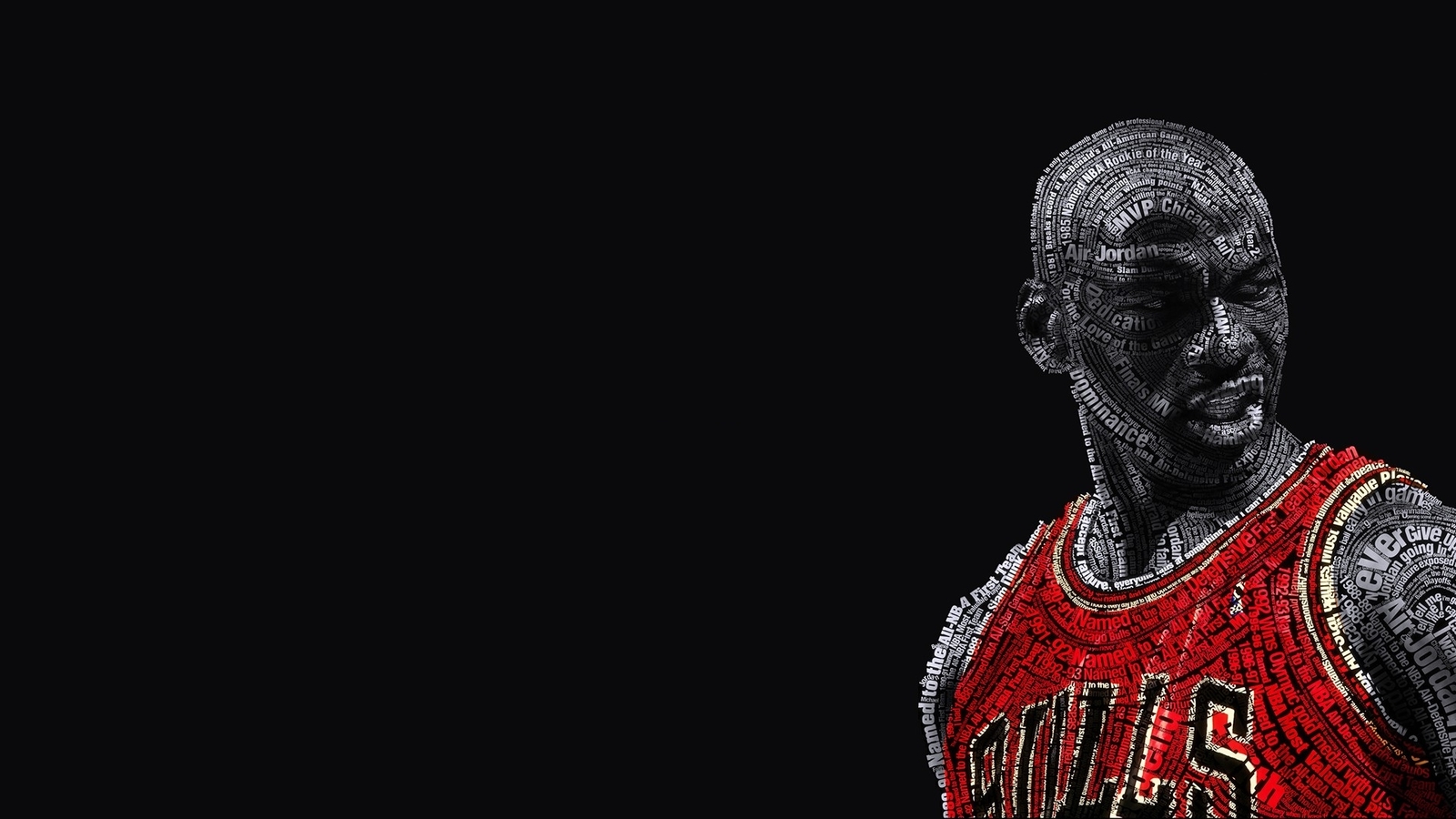 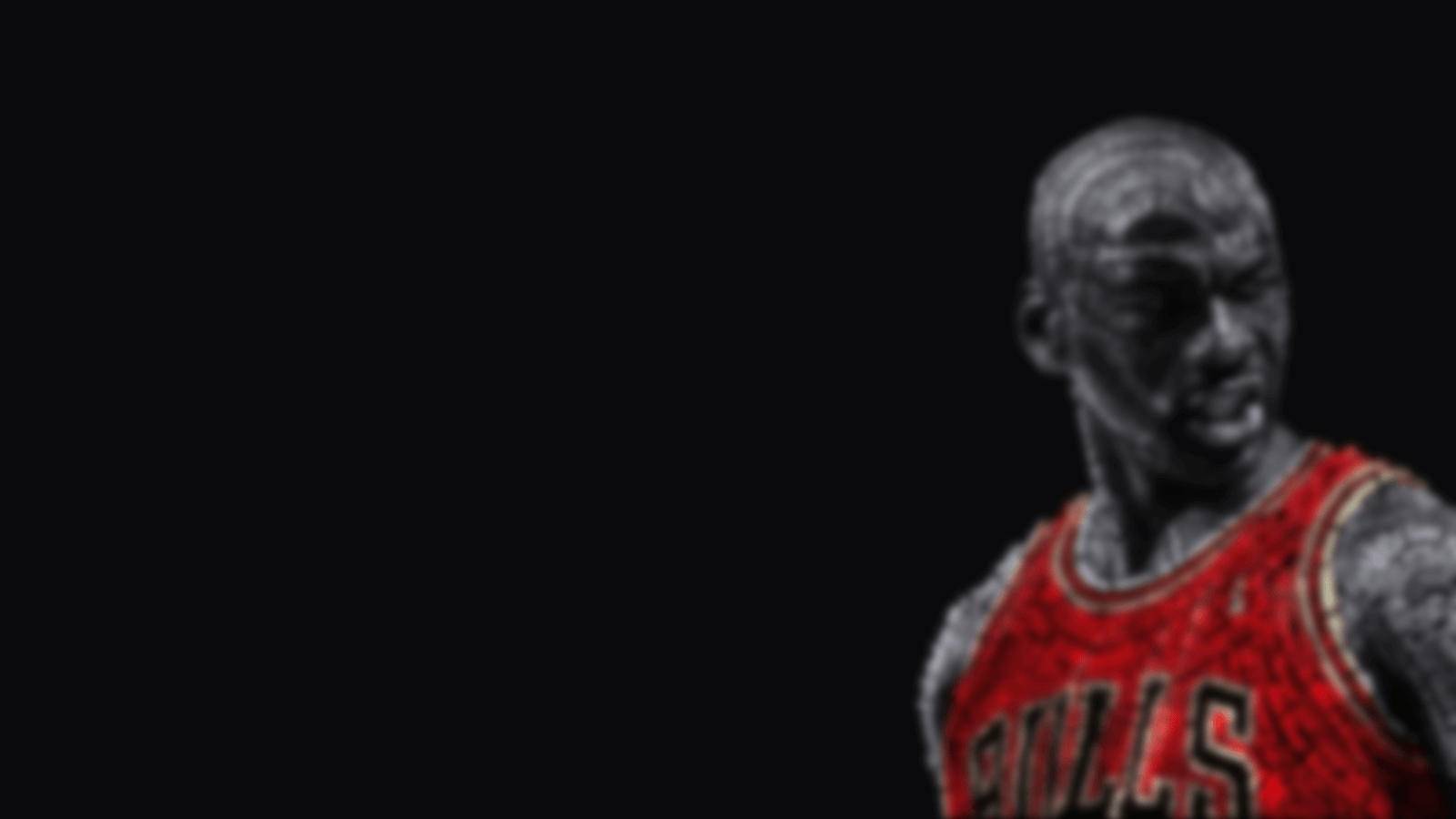 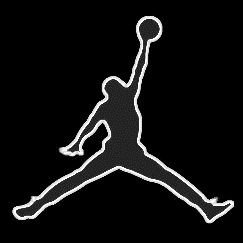 户外体育运动ppt模板
Air  Jordan
from 1985
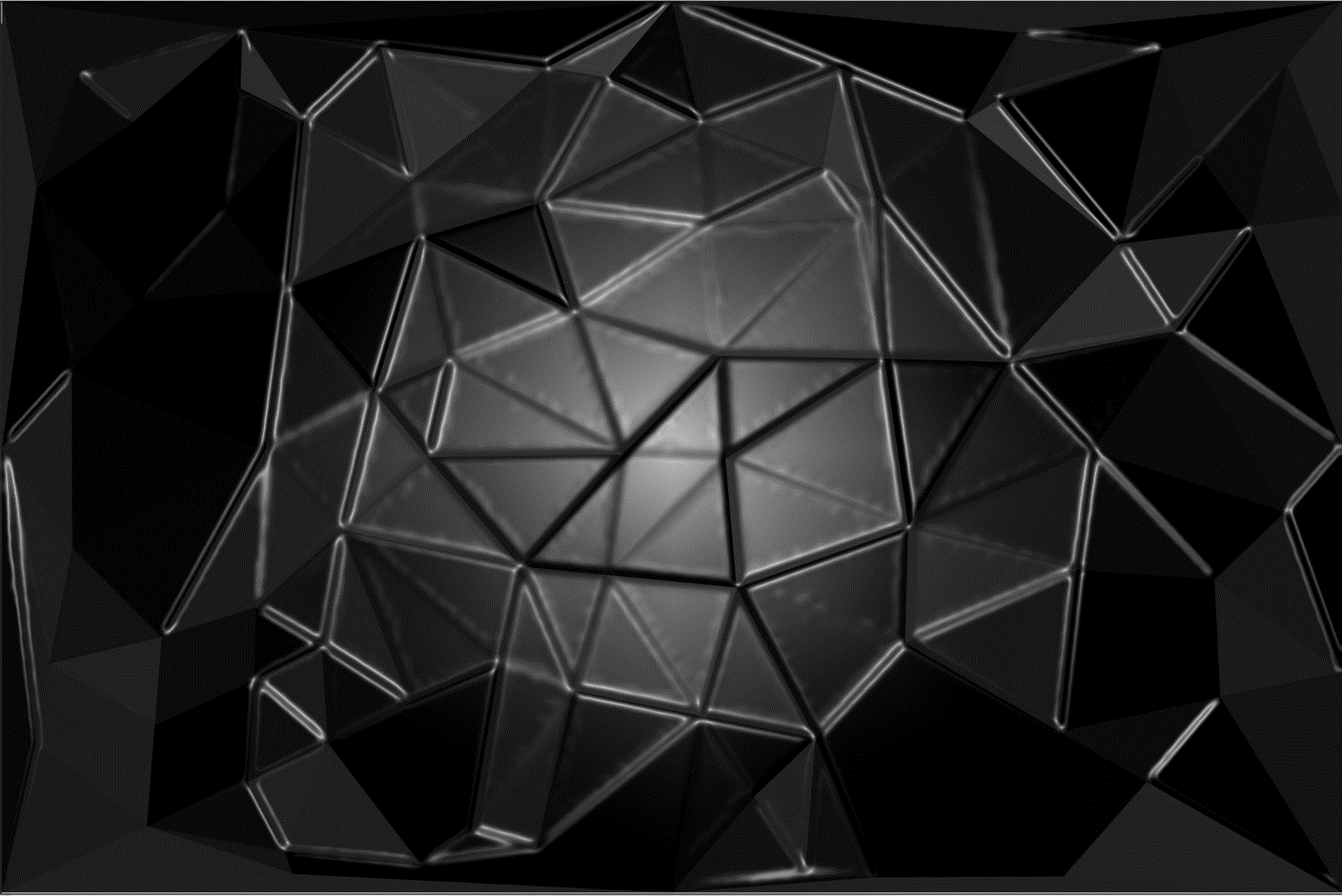 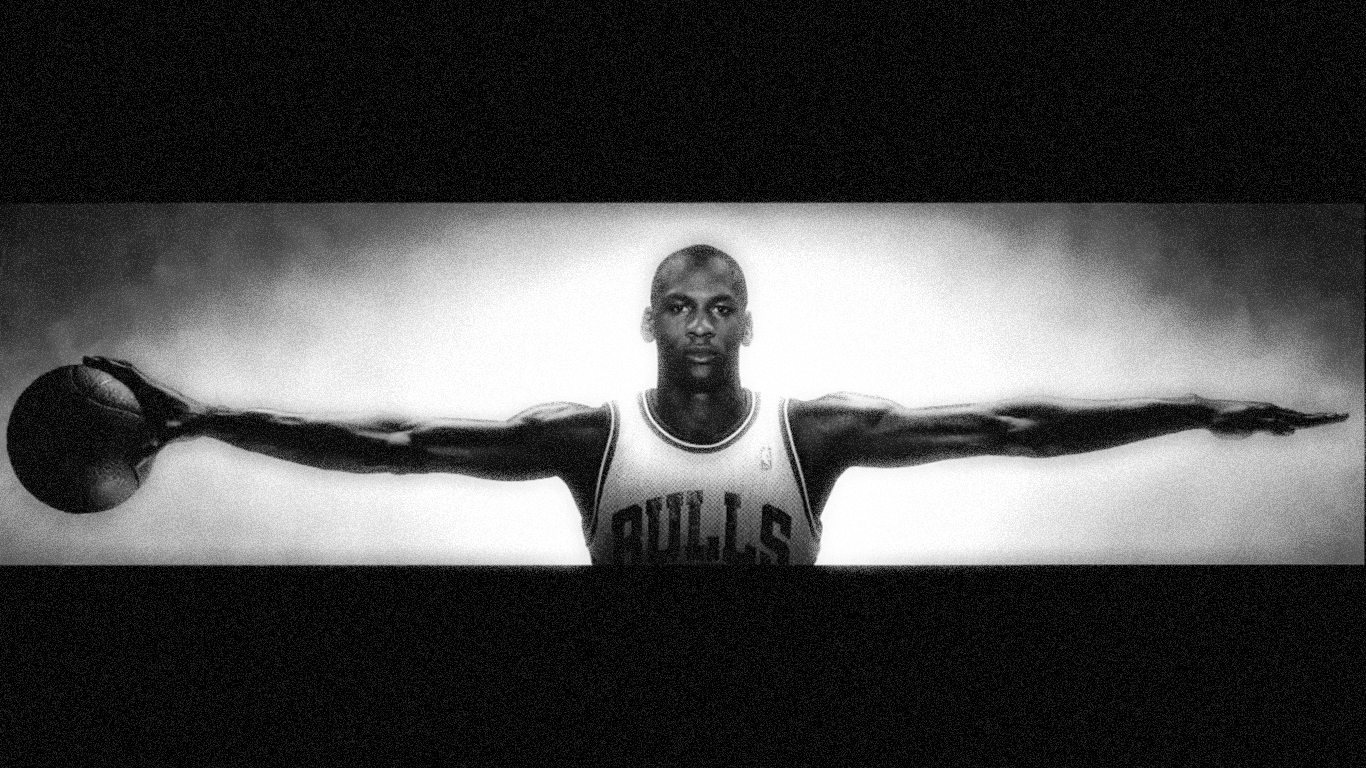 CONTENTS
BRAND CULTURE
PRODUCTS
STARS
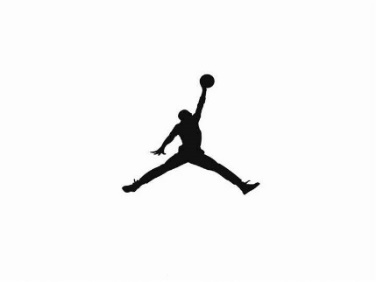 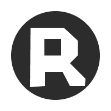 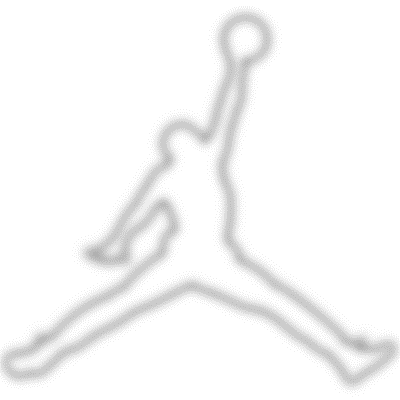 J O R D A N
A
I
R
BRAND CULTURE
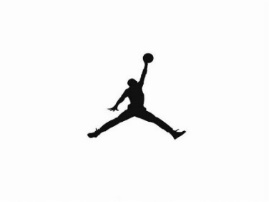 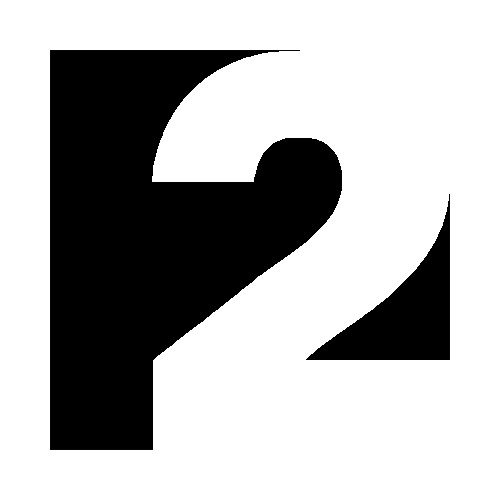 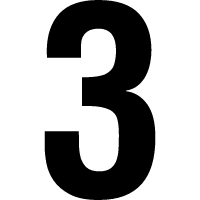 -We Are Jordan-
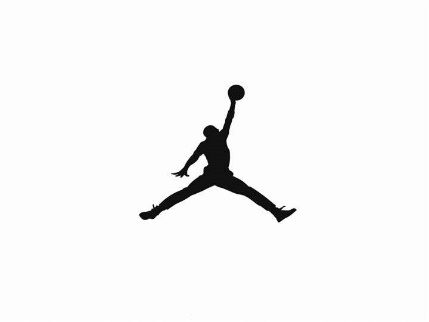 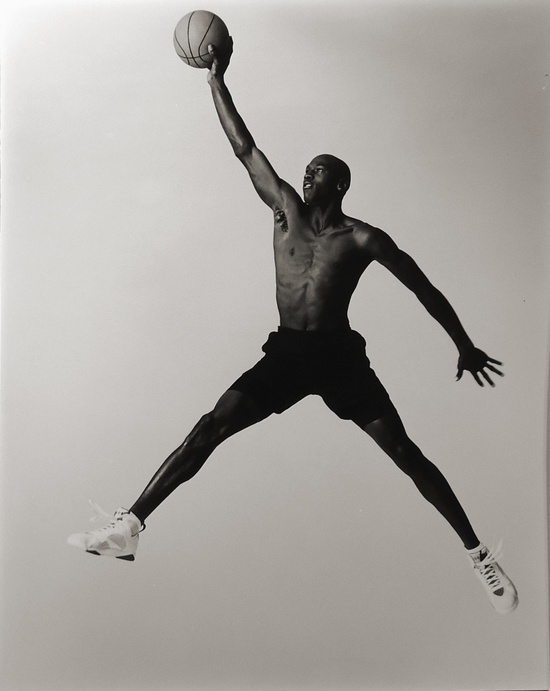 B R A N D
1985
Michael Jordan
Sign a contract
AJ1
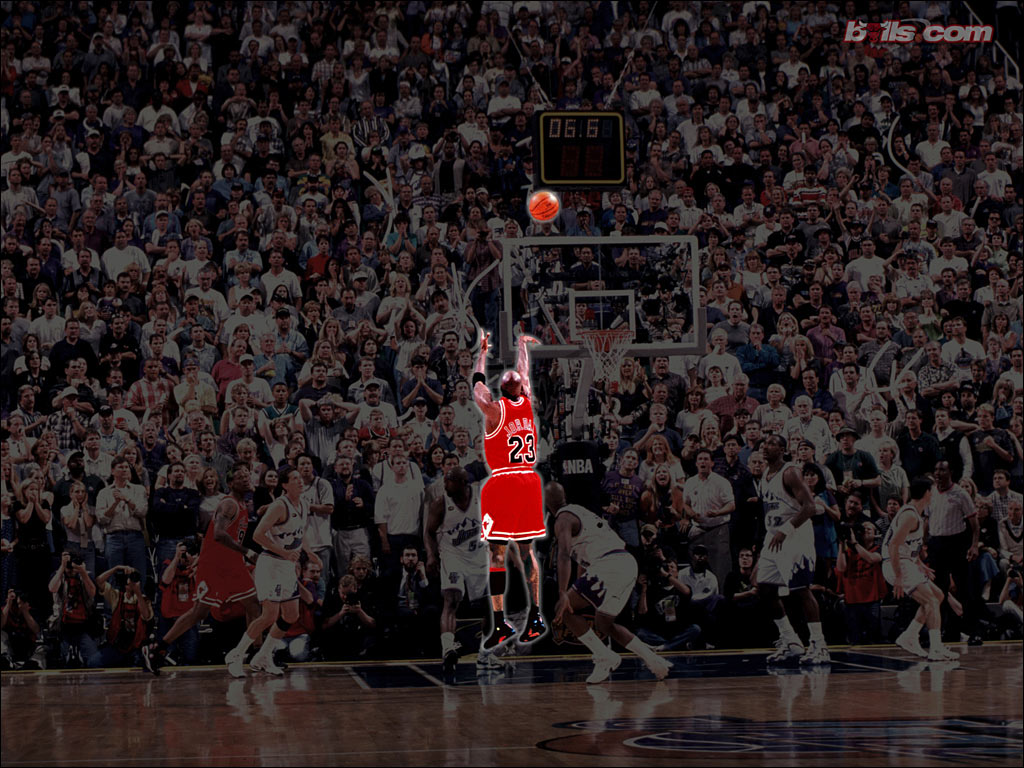 SPIRIT
F
L
I can accept failure
But I can’t accept not trying
I
R
A
G
H
T
TREND
TITLE
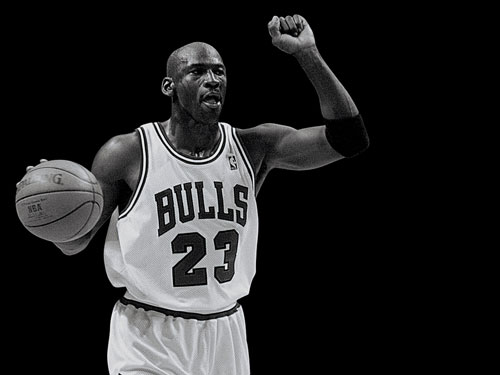 60%
Add Your Text Here
Add Your Text Here
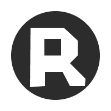 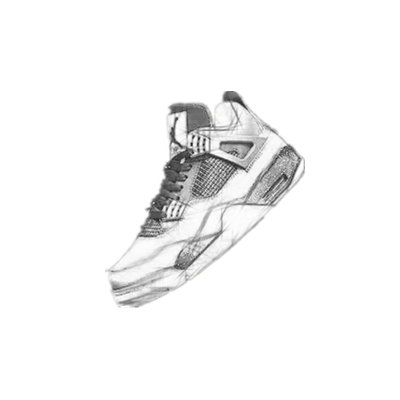 J O R D A N
A
I
R
PRODUCTS
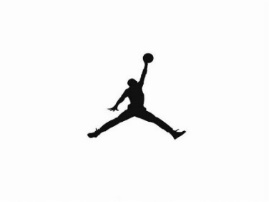 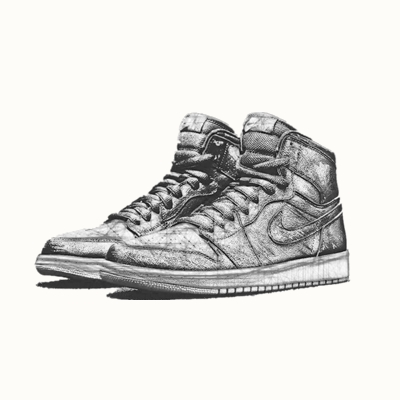 I
AIR  JORDAN
1
PARAMETER
Add Your Text Here Add Your Text Here
Add Your Text Here Add Your Text Here
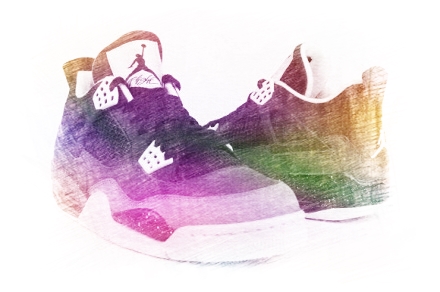 AIR  JORDAN
Ⅳ
2
PARAMETER
Add Your Text Here Add Your Text Here
Add Your Text Here Add Your Text Here
PARAMETER
3
Add Your Text Here Add Your Text Here
Add Your Text Here Add Your Text Here
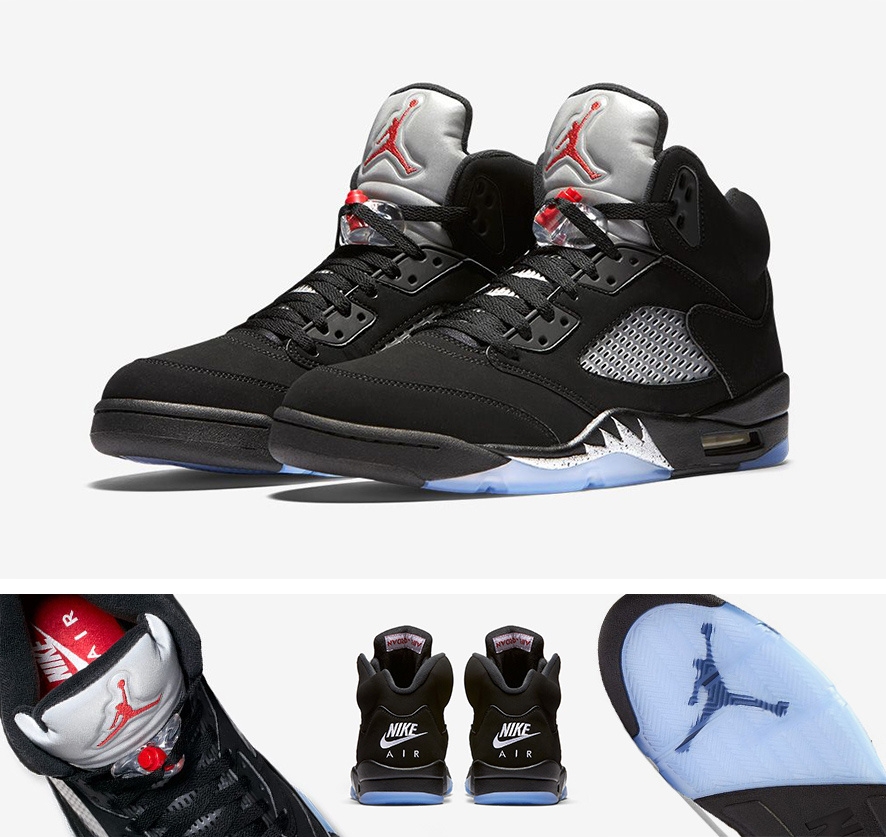 V
AIR  JORDAN
PARAMETER
4
Add Your Text Here Add Your Text Here
Add Your Text Here Add Your Text Here
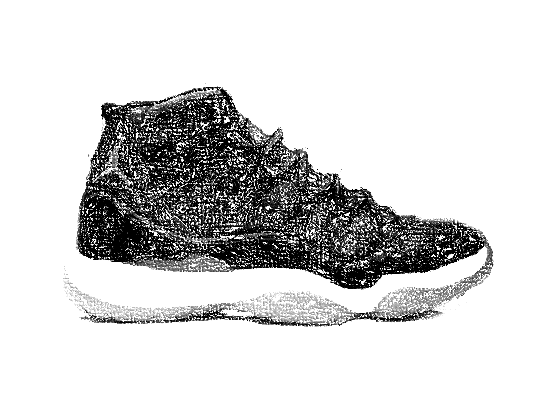 AIR  JORDAN
Ⅺ
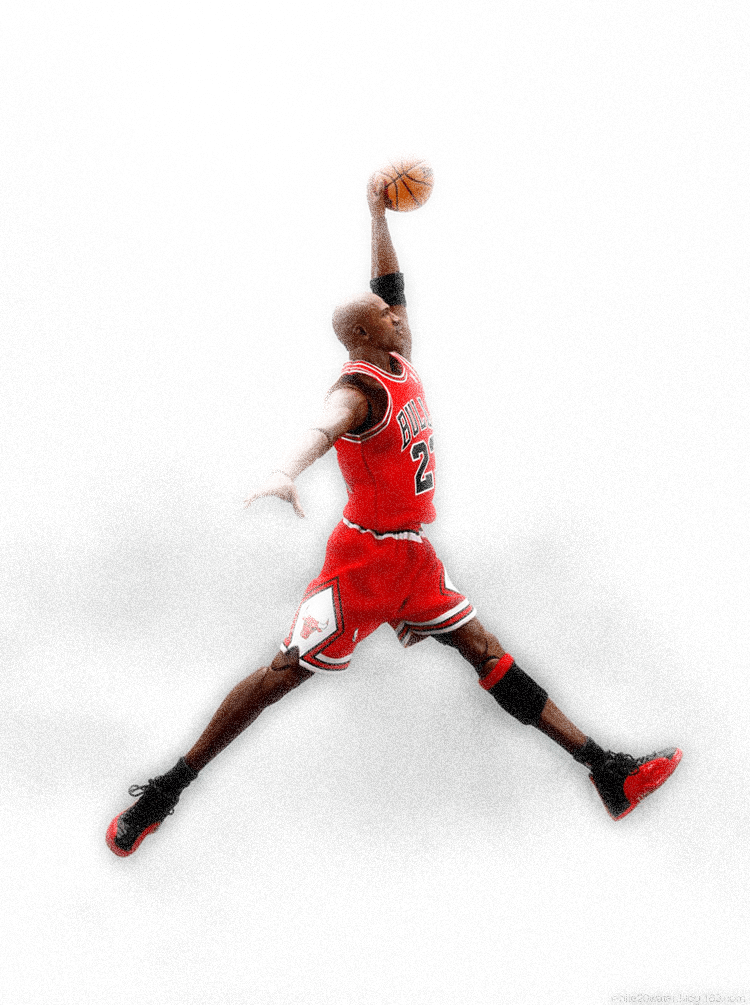 ACHIEVEMENT
Add Your Text Here Add Your Text Here
Add Your Text Here Add Your Text Here
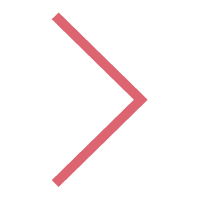 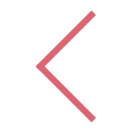 SALES
1.9
billion
1.3
billion
0.5
billion
0.8
billion
Add Your Text Here
Add Your Text Here
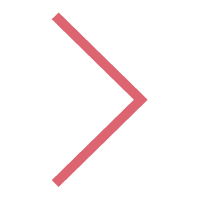 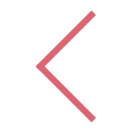 PROPORTION
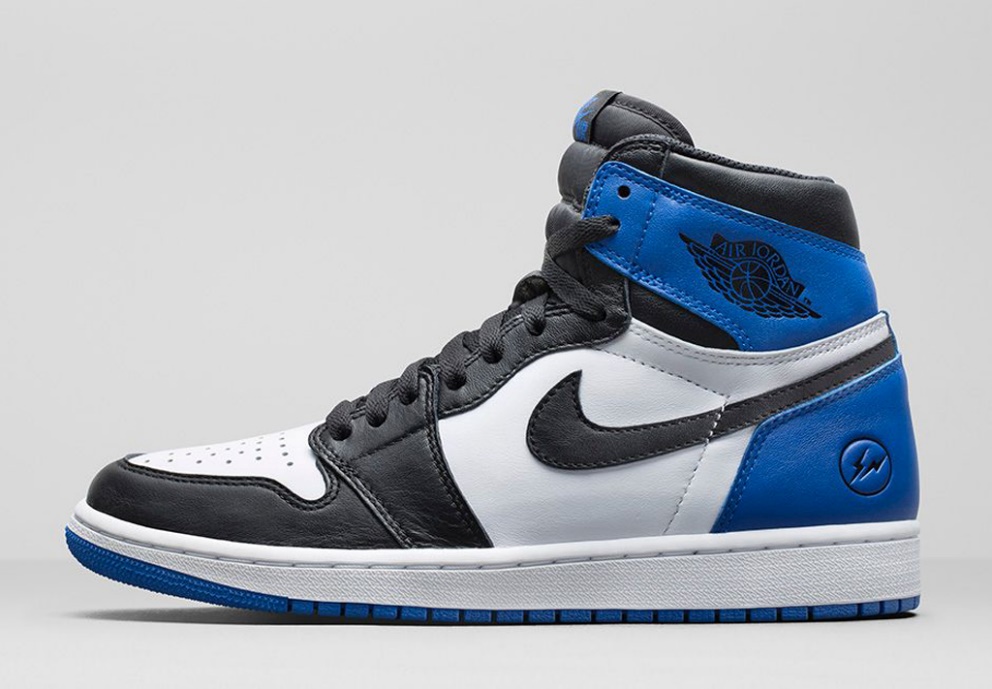 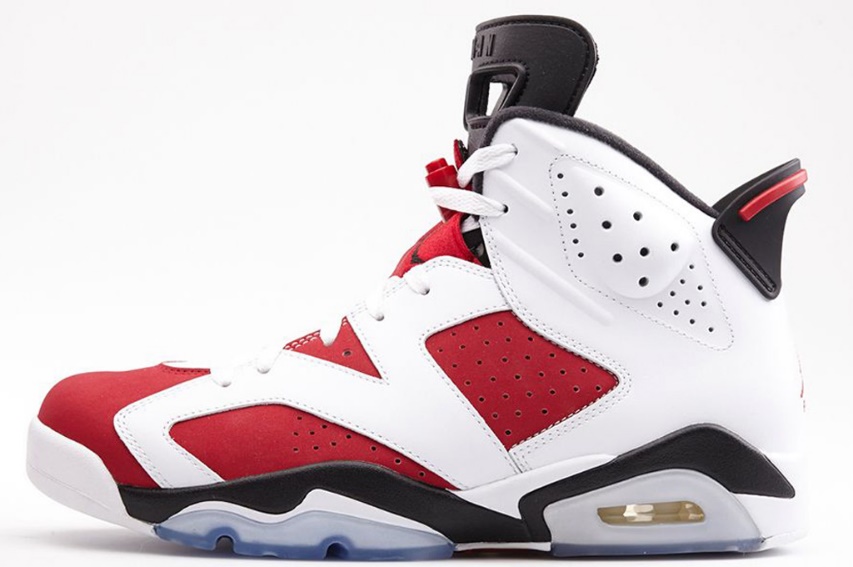 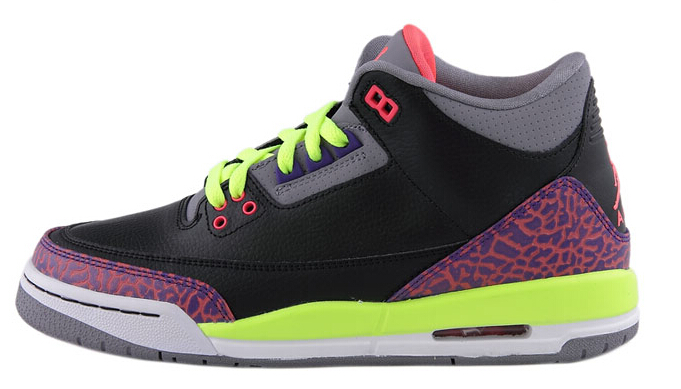 43%
72%
65%
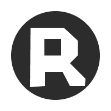 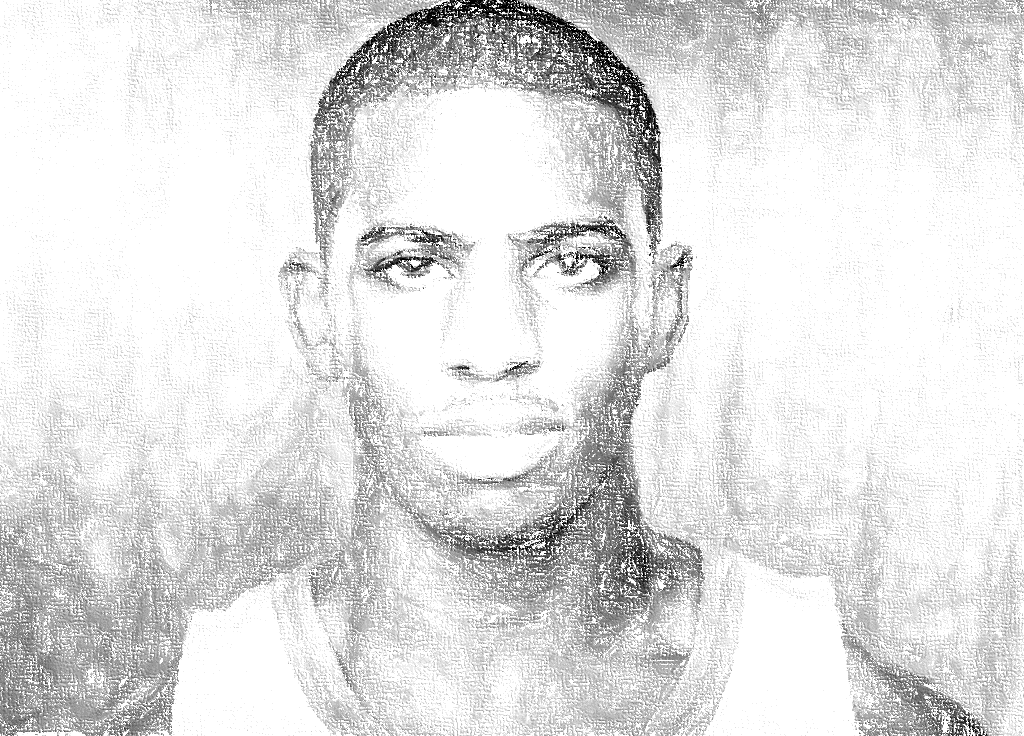 J O R D A N
A
I
R
STARS
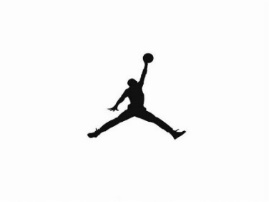 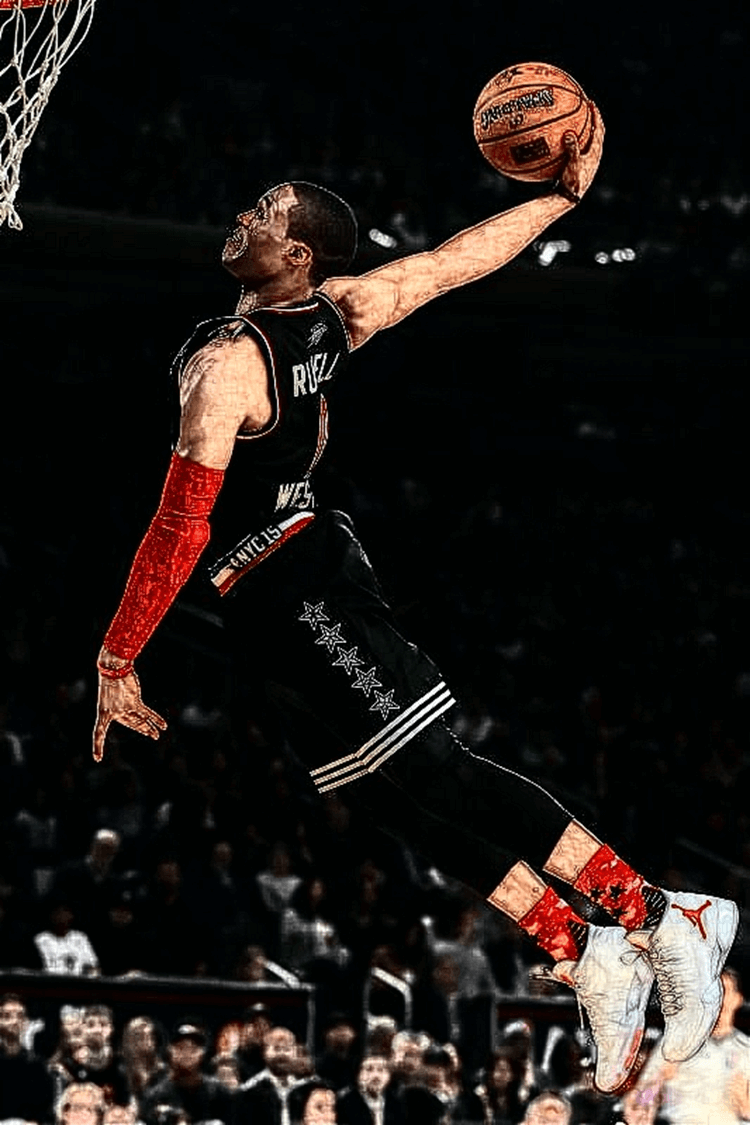 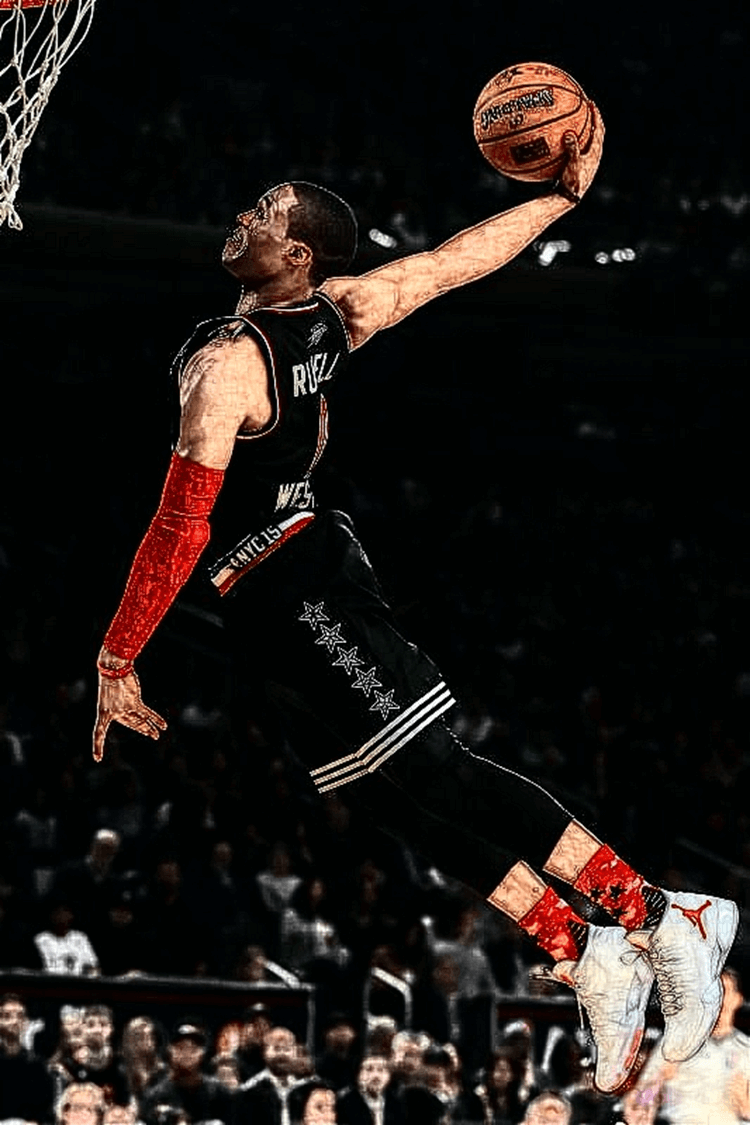 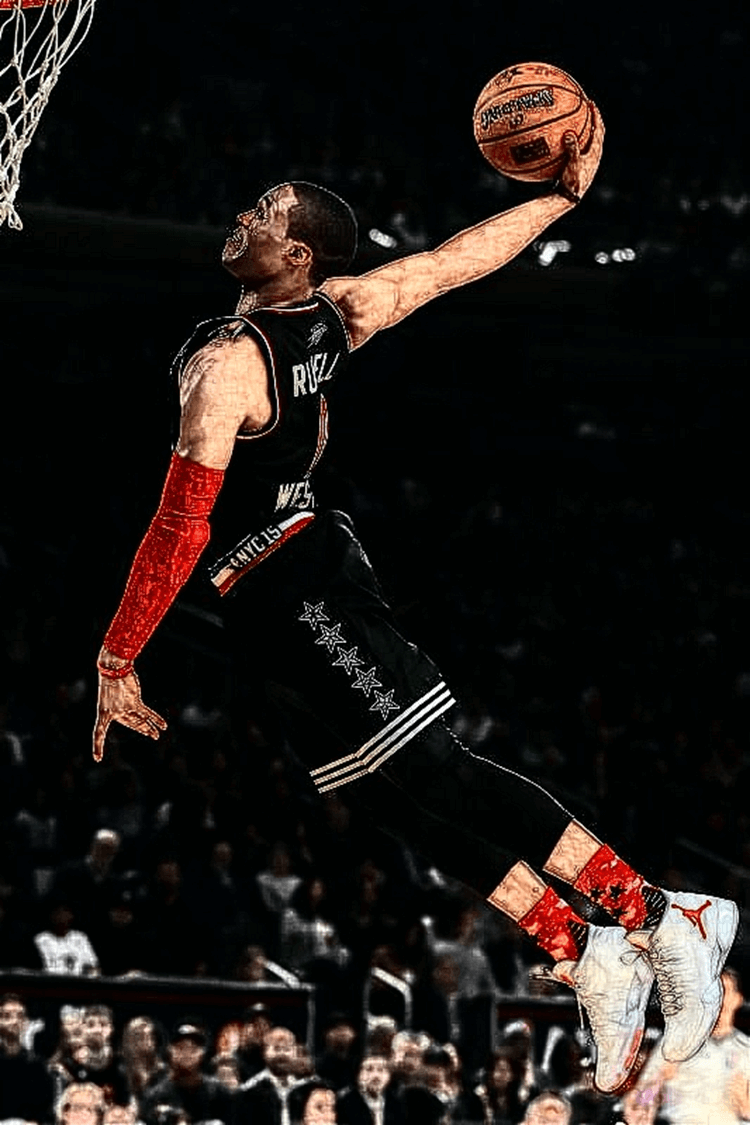 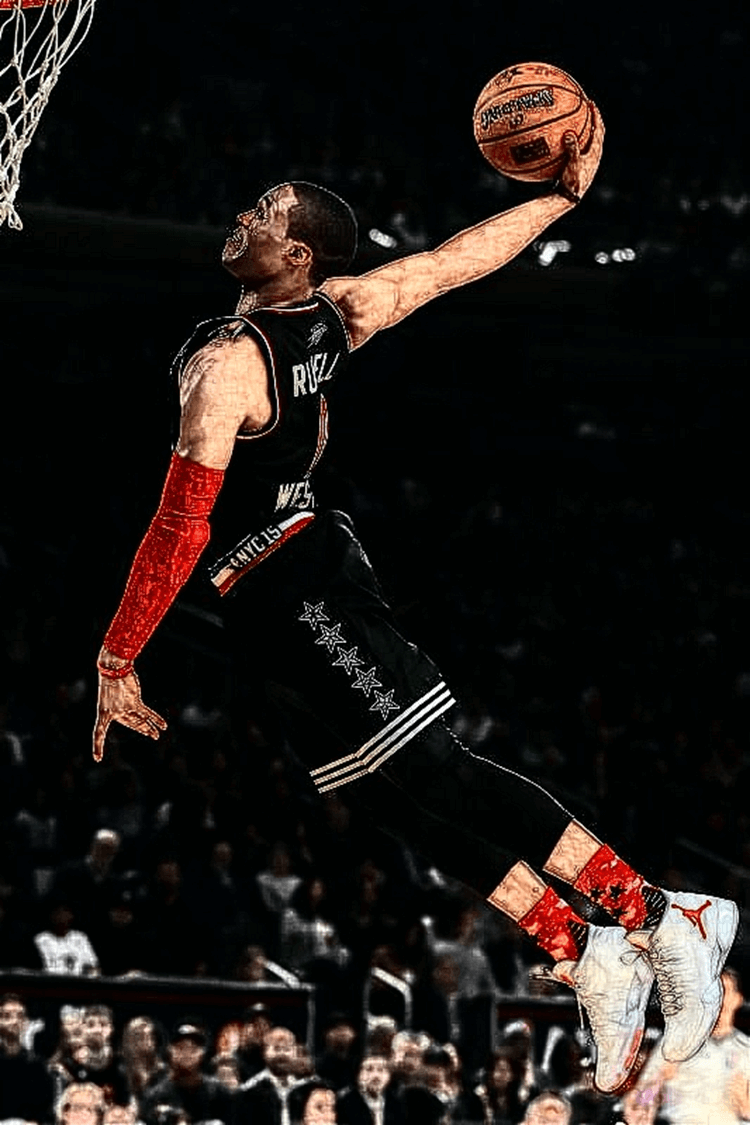 Russell Westbrook
Speed
Strength
Explosive
Jumper
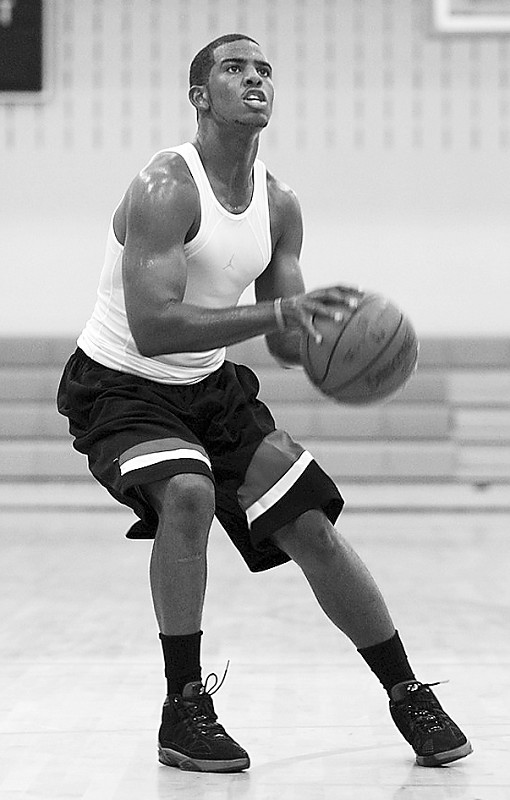 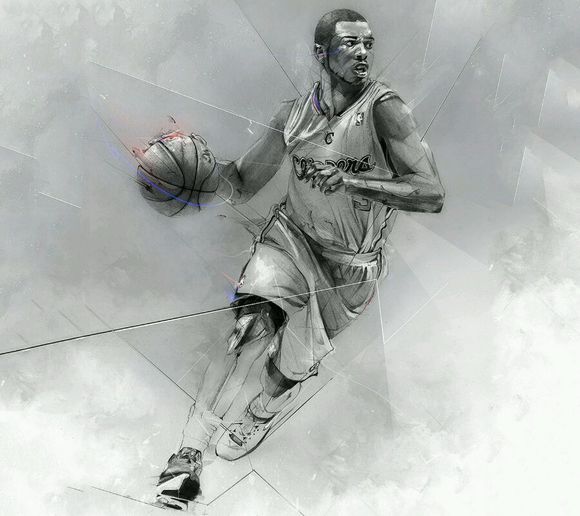 Chris Paul
C
P
3
Pass
Crossover
Control
Shot
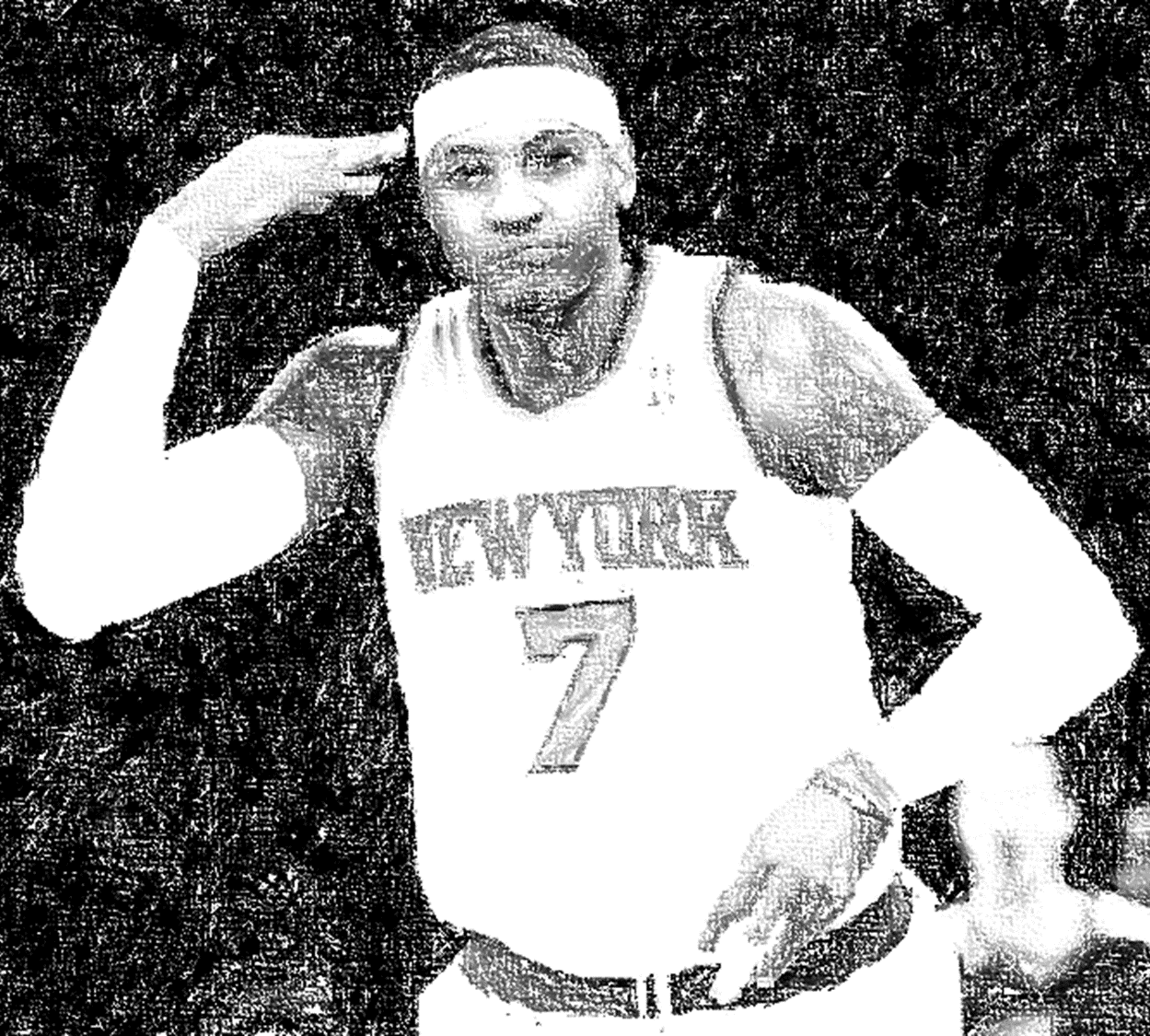 Carmelo Anthony
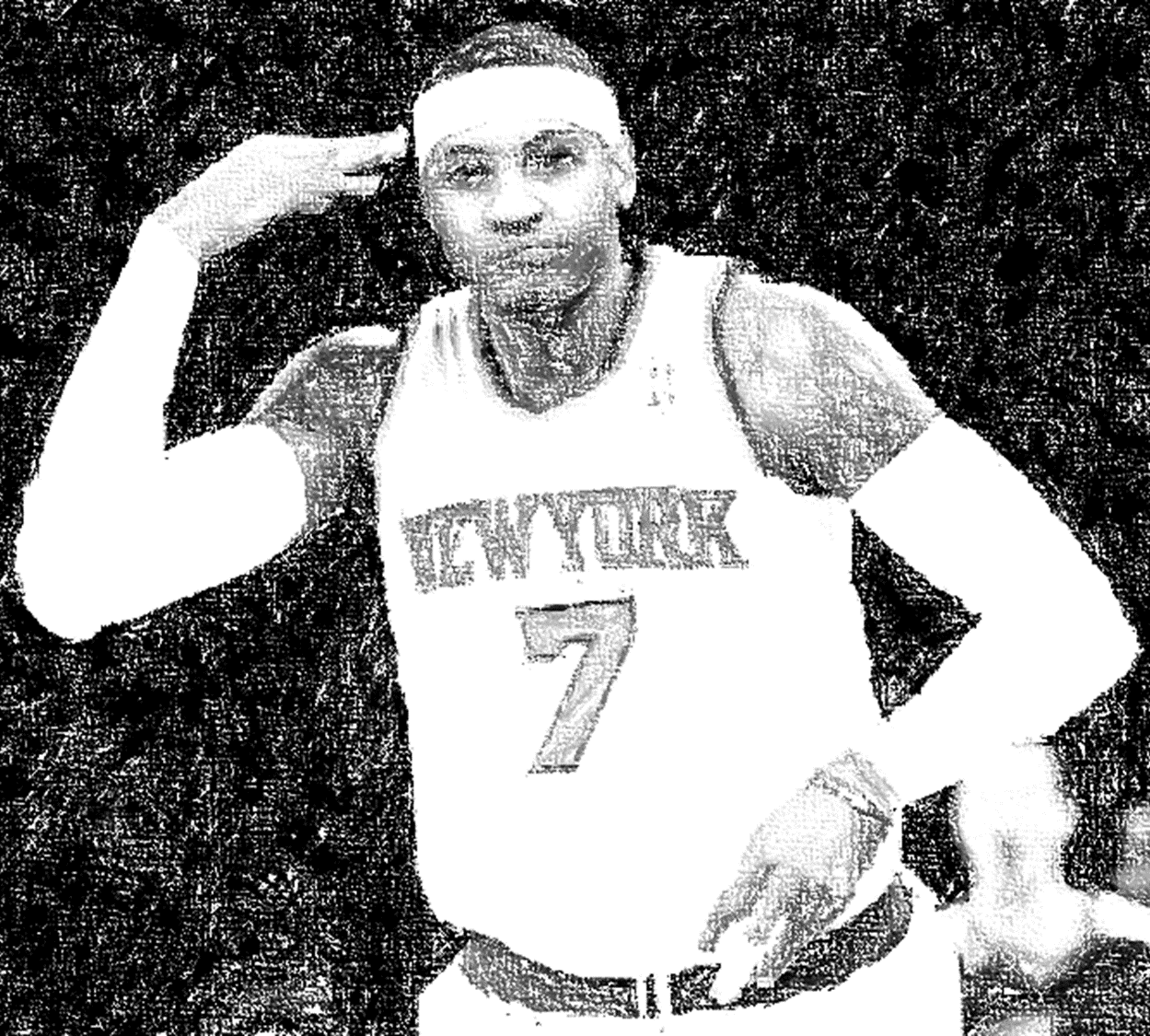 All-round
1 on 1
Slam
Shot
Shot
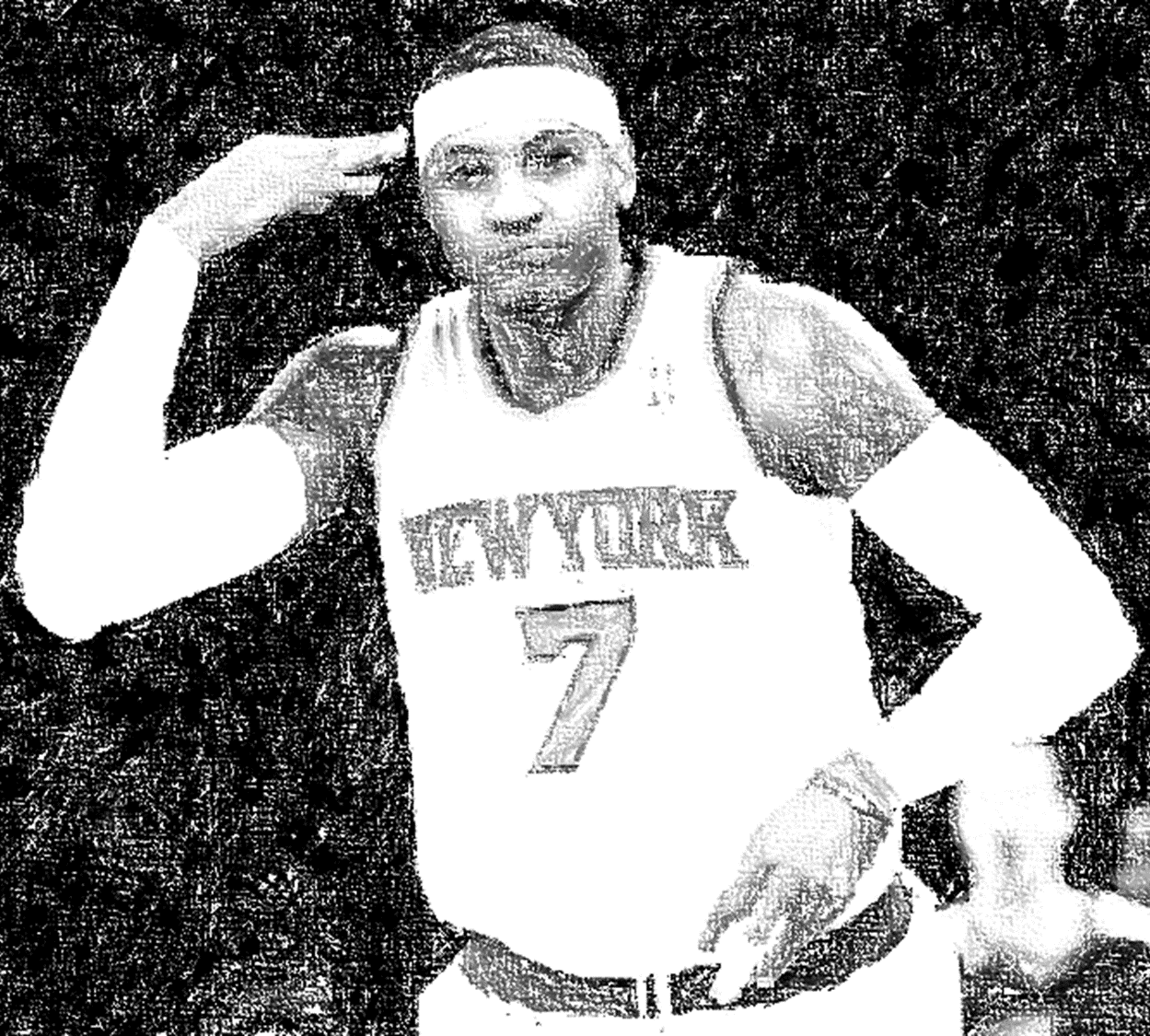 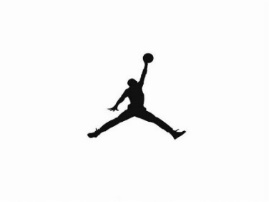 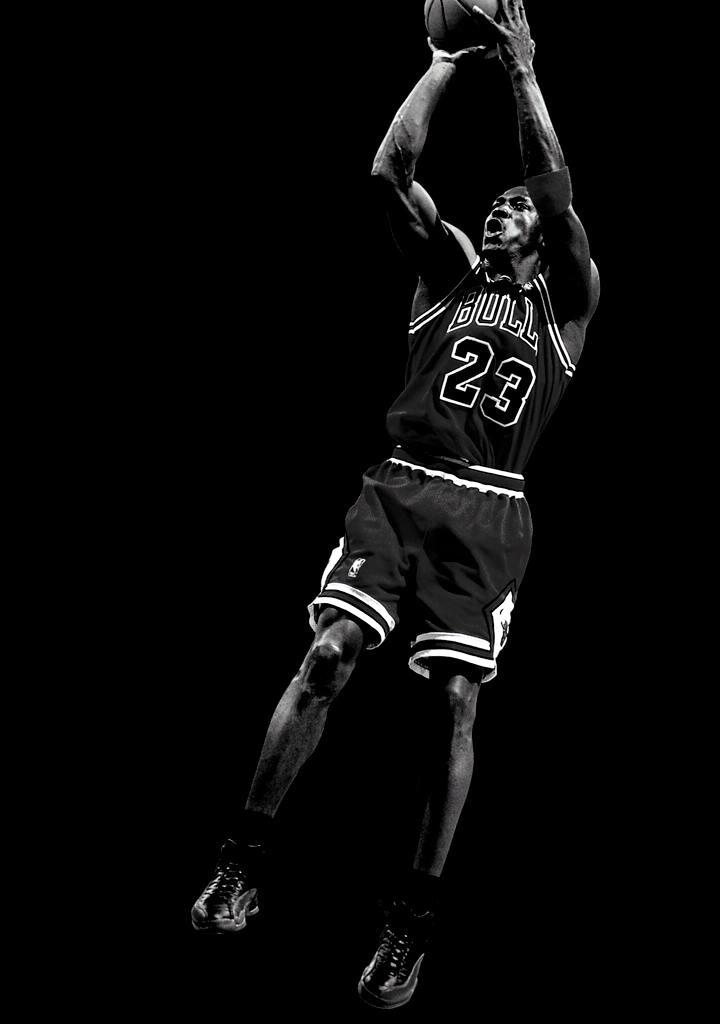 ALL OVER THE WORLD
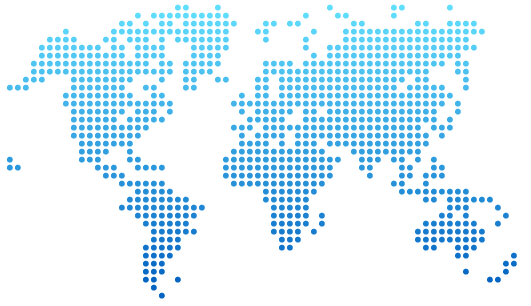 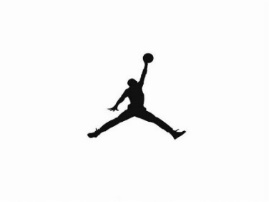 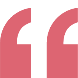 Add Your Text Here Add Your Text Here
Add Your Text Here Add Your Text Here
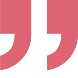 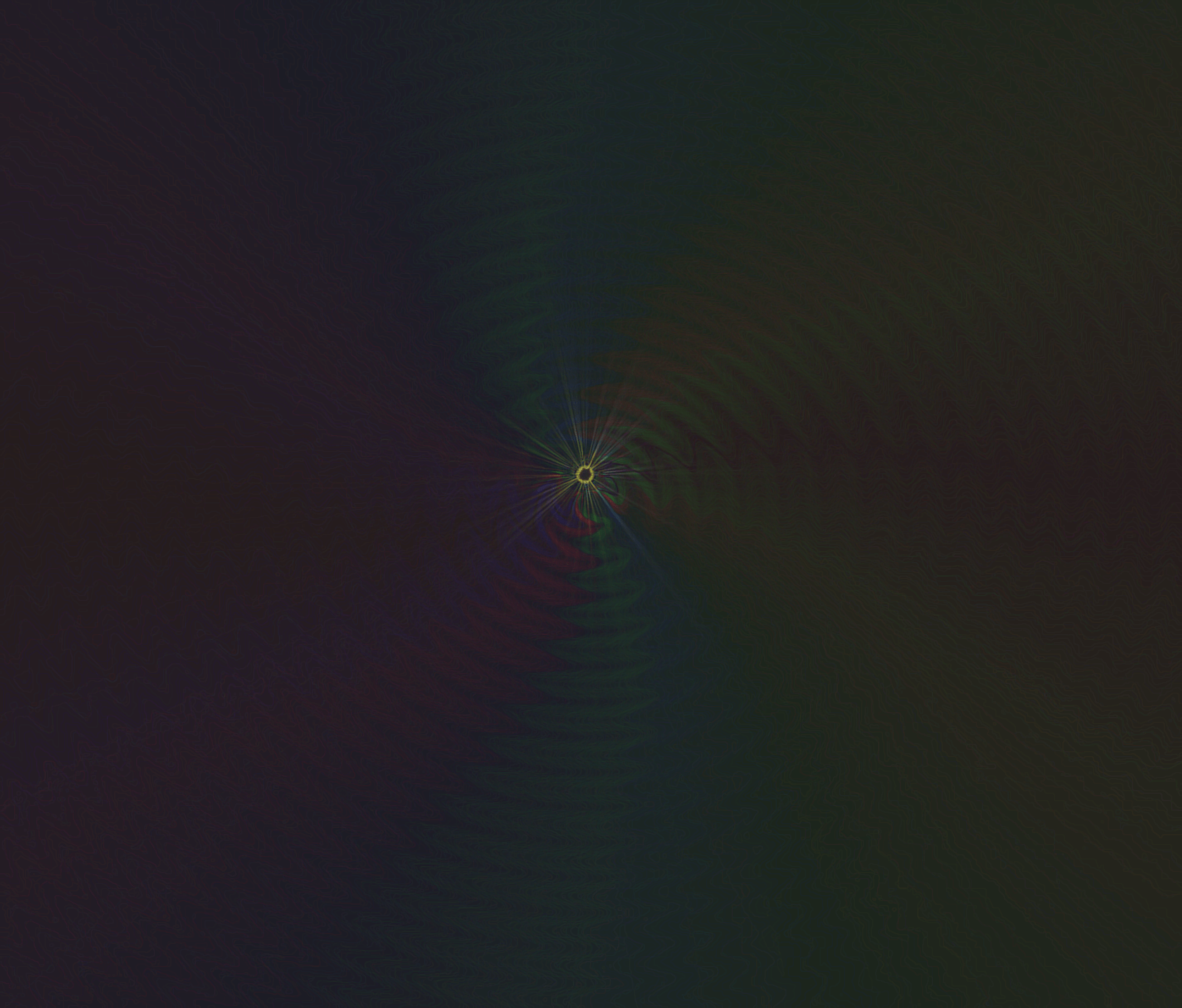 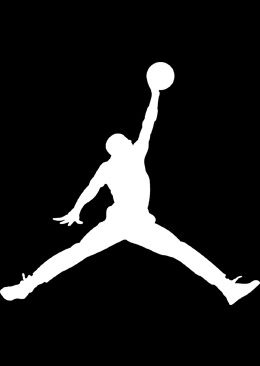 THANK YOU